Bis zum Lockdown war Corona weit entfernt, man hörte immer nur Geschichten, aber selber gekannt habe ich nie jemanden der Corona hatte. Dann kam der Lockdown und ich kannte immer noch niemanden, hörte irgendwelche Zahlen im Radio, nahm das Ganze aber nie wirklich ernst. Jetzt, ein Jahr später, ist Corona für mich zum Alltag geworden. Anstatt dem Schlüssel vergesse ich am Morgen die Maske, ich muss vor den Läden warten, bis ich hineinkann. Ich habe mich daran gewöhnt und trotzdem will ich, dass es aufhört. Ich habe keine Lust mehr auf die Masken und das Hände desinfizieren. Auch wurde extrem viel abgesagt wegen Corona und das nervt mich. Im November wollten wir die Kantonsschule anschauen gehen, auch das wurde abgesagt und ich weiss nicht, ob es mir gefällt oder nicht. Meine grösste Angst ist, dass ich es mir nicht mehr anders vorstellen kann. Ich kann mich nicht erinnern, wie es ist, ohne ständig an die Maske denken zu müssen oder darauf schauen, möglichst viel Abstand zu haben. Auch habe ich eine irrationale Angst, dass es immer so bleiben wird. All diese sich ständig ändernden Massnahmen verwirren mich, darf ich mich jetzt mit fünf oder zehn Leuten treffen, drinnen oder draussen? Ich hoffe einfach es endet schnell. Ein positiver Aspekt ist sicher, dass wir uns die Hände nicht mehr schütteln. Früher gingen wir noch zu jedem Lehrer und schüttelten ihm die Hand, das kann ich mir nicht mehr vorstellen. In diesem Moment kommt es mir überflüssig vor. Ich selbst war einmal in Quarantäne, toll ist es nicht. Ich hatte ständig Angst etwas zu verpassen, oder mit dem Stoff nicht hinterherzukommen. Ich wünsche mir, dass alles wieder normal ist.
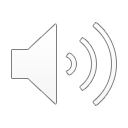